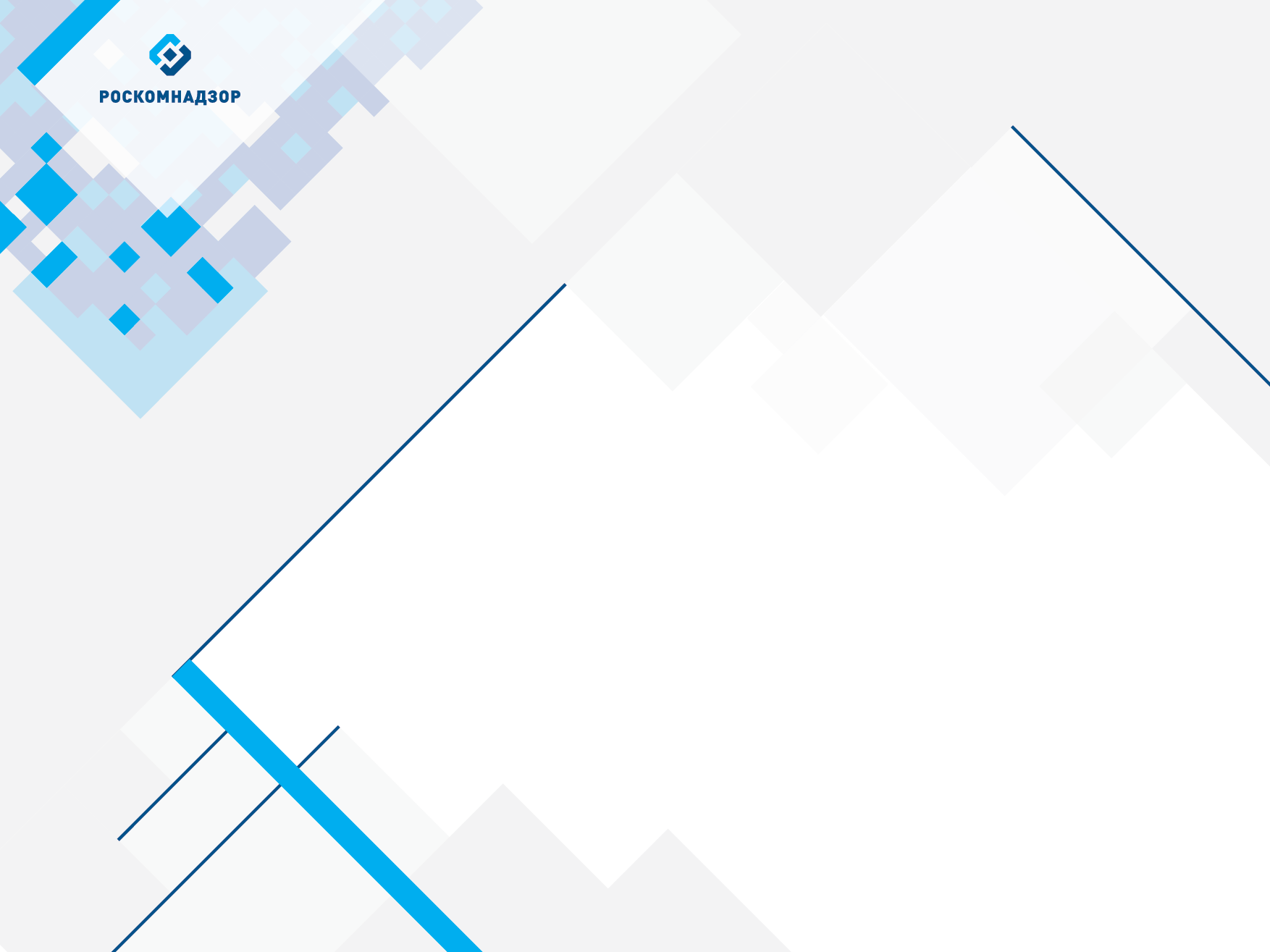 Ограничение распространения запрещенной информации
в информационно-телекоммуникационной сети «Интернет»
ЖАРКОВ Владимир Сергеевич
Заместитель начальника отдела организации обеспечения недискриминационного доступа к сетям связи Управления контроля и надзора в сфере связи
1
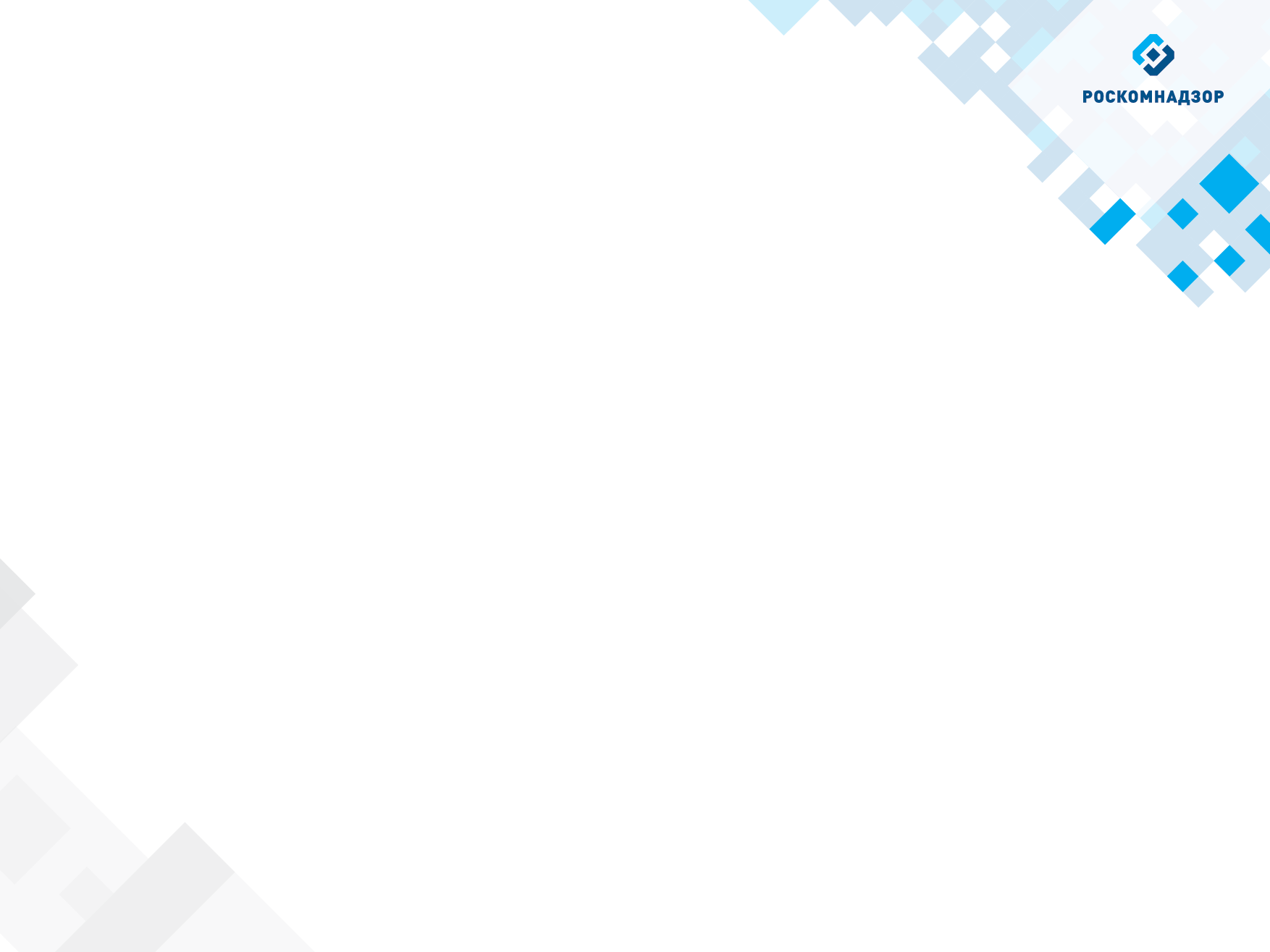 НОРМАТИВНАЯ ПРАВОВАЯ БАЗА
Федеральный закон от 07.07.2003 № 126-ФЗ «О связи»

Федеральный закон от 27.07.2006 № 149-ФЗ «Об информации, информационных технологиях и о защите информации»

Федеральный закон от 29.10.2010 № 436-ФЗ «О защите детей от информации, причиняющей вред их здоровью и развитию»

Постановление Правительства Российской Федерации от 26.10.2012
№ 1101 «О единой автоматизированной информационной системе «Единый реестр доменных имен, указателей страниц сайтов в информационно-телекоммуникационной сети «Интернет» и сетевых адресов, позволяющих идентифицировать сайты в информационно-телекоммуникационной сети «Интернет», содержащие информацию, распространение которой в Российской Федерации запрещено»
2
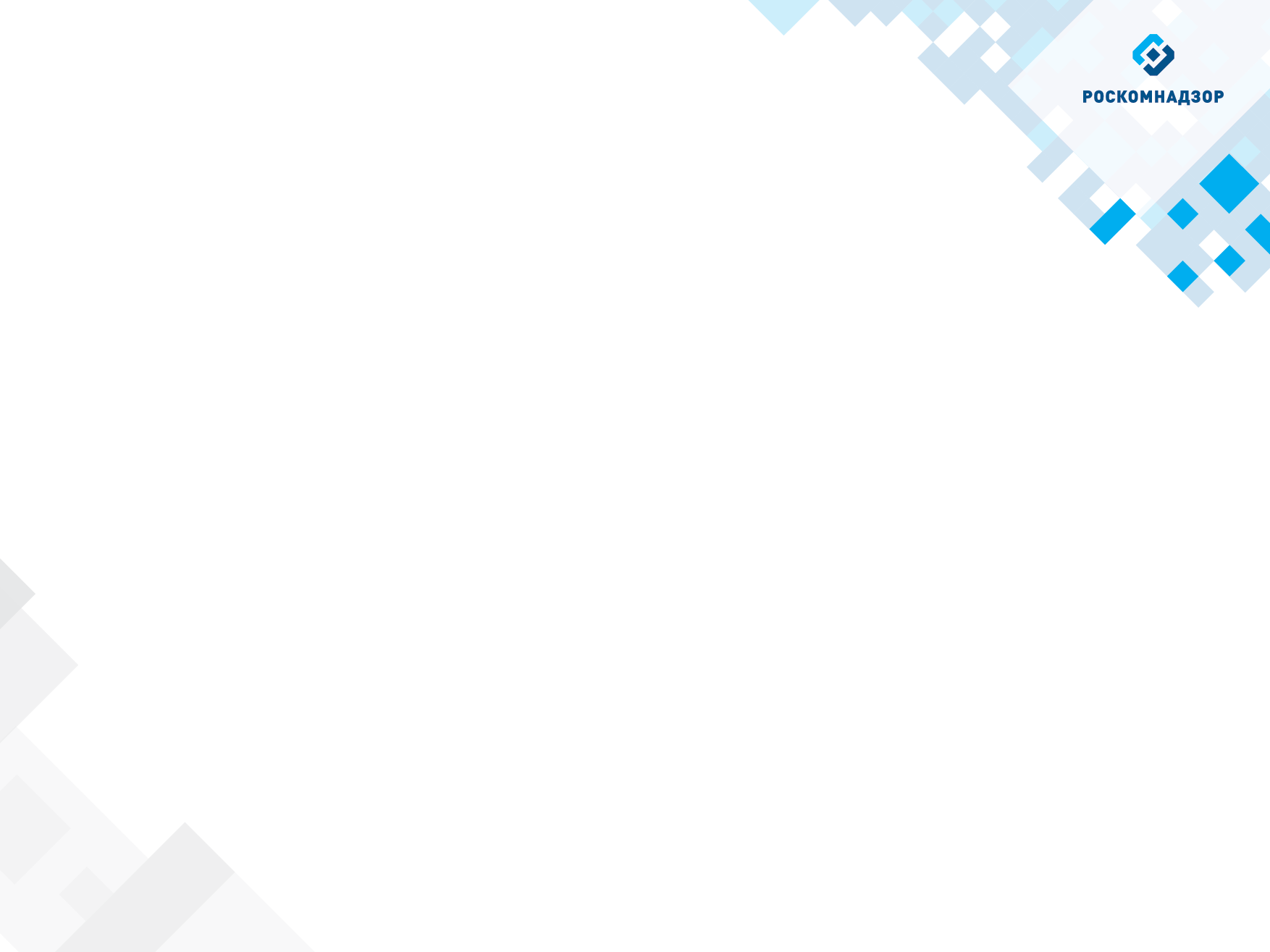 ЗАПРЕЩЕННАЯ К РАСПРОСТРАНЕНИЮ
В РОССИЙСКОЙ ФЕДЕРАЦИИ ИНФОРМАЦИЯ
3
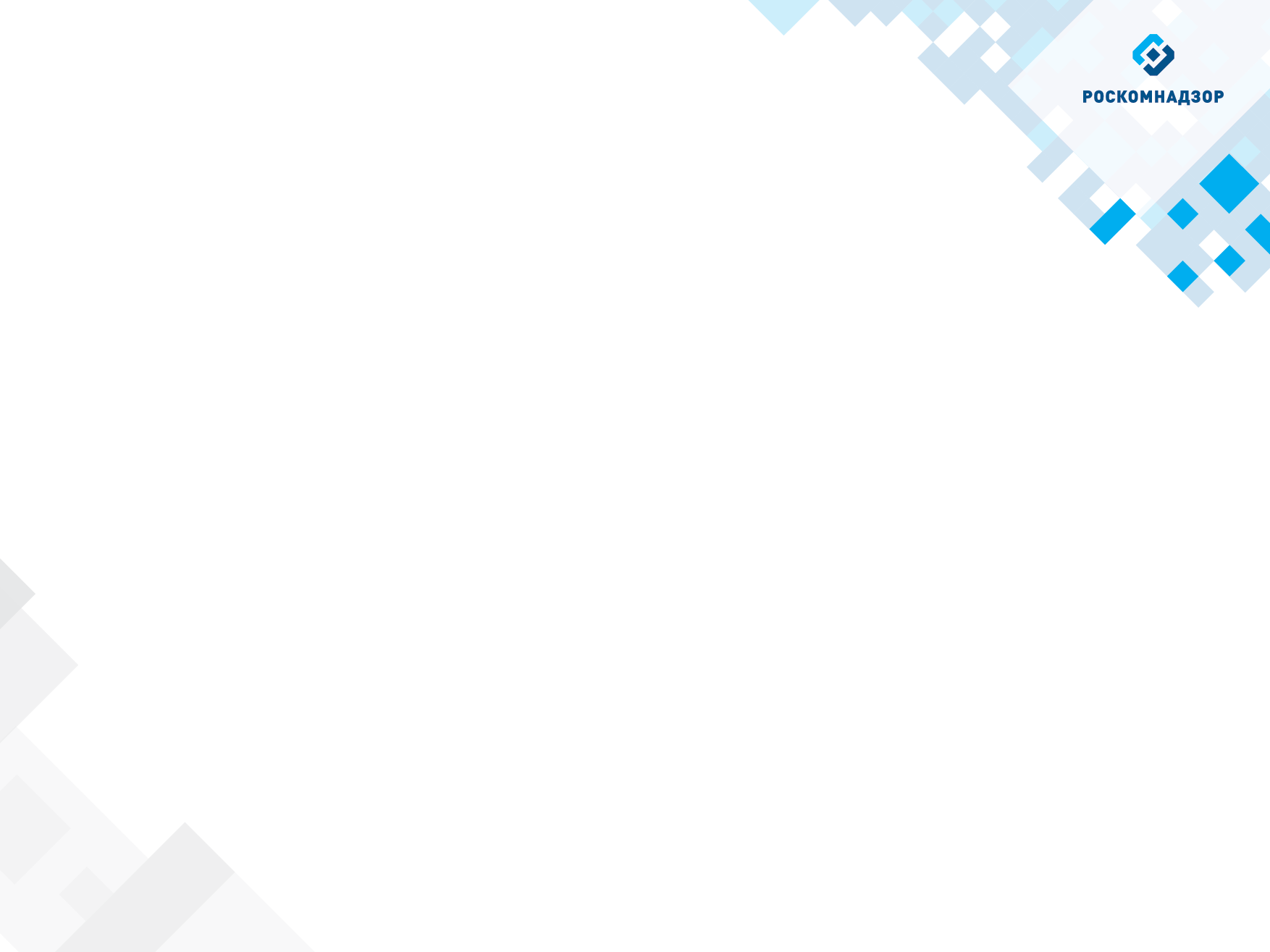 ИНФОРМАЦИОННАЯ СИСТЕМА ВЗАИМОДЕЙСТВИЯ РОСКОМНАДЗОРА С ОПЕРАТОРАМИ СВЯЗИ «HTTP://VIGRUZKI.RKN.GOV.RU»
Оператору связи обеспечивается в круглосуточном режиме выгрузка информации из Единого реестра запрещенных ресурсов:

доменное имя и (или) указатель страницы сайта в сети «Интернет», содержащие запрещенную информацию

сетевой адрес, позволяющий идентифицировать конкретный сайт в сети «Интернет»

реквизиты решения уполномоченного органа о включении доменного имени и (или) указателя страницы сайта в сети «Интернет» в Единый реестр

реквизиты вступившего в законную силу решения суда о признании информации, размещенной на сайте в сети «Интернет», запрещенной информацией
4
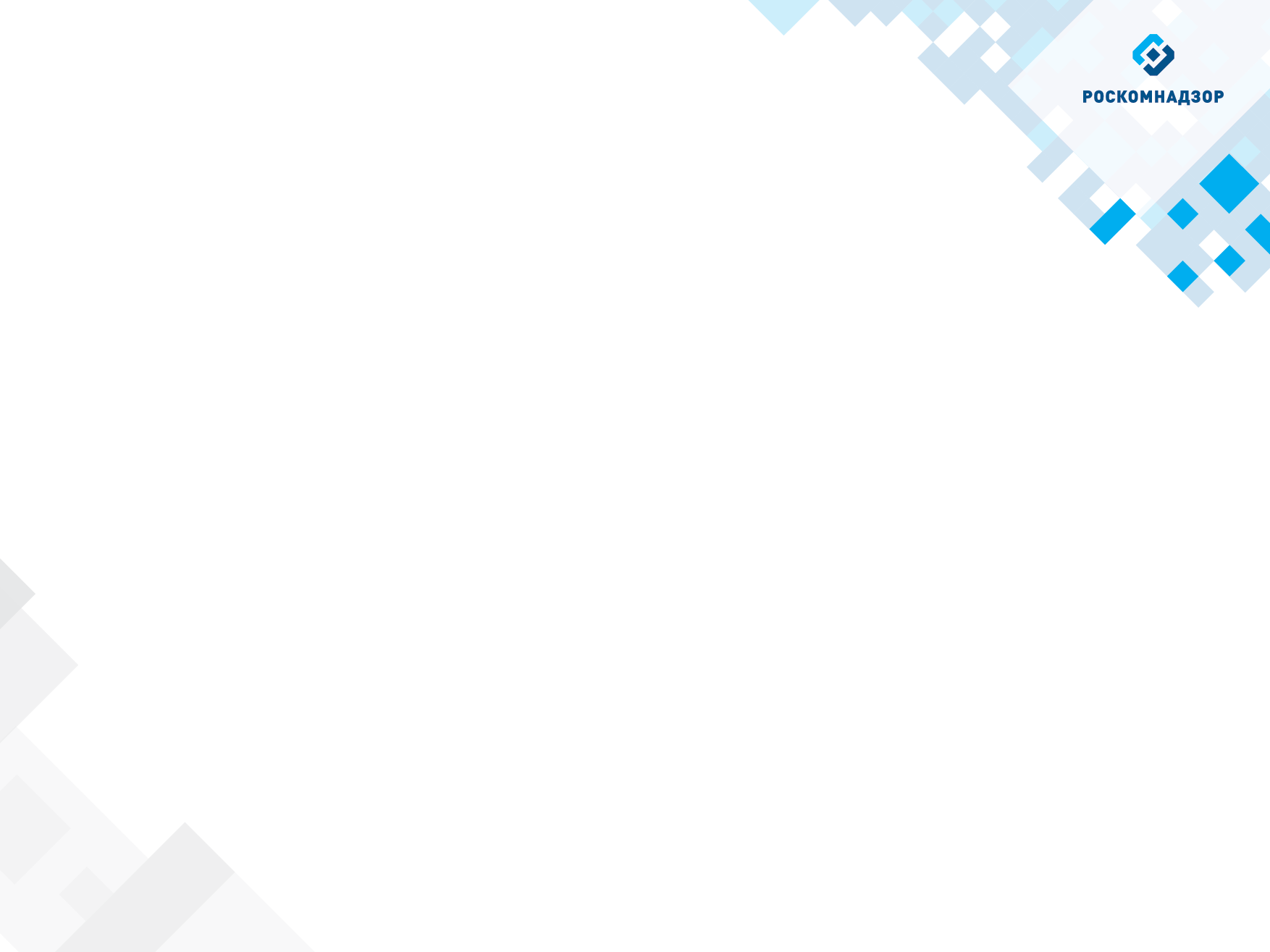 ОПЕРАТОР СВЯЗИ, ОКАЗЫВАЮЩИЙ УСЛУГУ ПО ПРЕДОСТАВЛЕНИЮ ДОСТУПА К СЕТИ «ИНТЕРНЕТ»,
ОБЯЗАН:
5
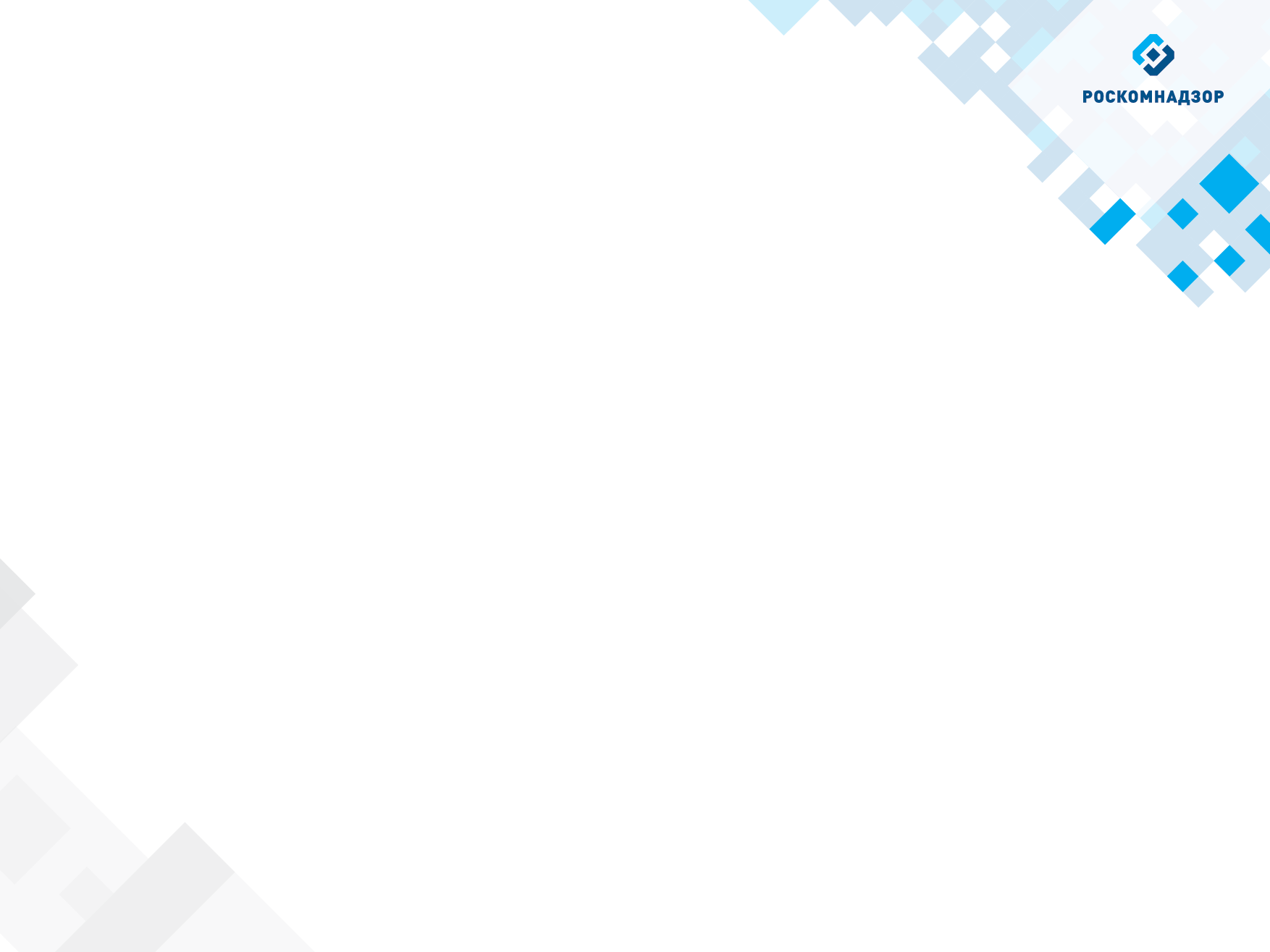 СПОСОБЫ ОГРАНИЧЕНИЯ ДОСТУПА К ИНФОРМАЦИОННЫМ РЕСУРСАМ В СЕТИ «ИНТЕРНЕТ», СОДЕРЖАЩИМ ПРОТИВОПРАВНЫЙ КОНТЕНТ
Оператор связи, в зависимости от имеющихся технических возможностей, вправе выбрать любой из способов ограничения доступа:

по доменному имени

по указателю страницы сайта в сети «Интернет»

по сетевому адресу, позволяющему идентифицировать сайт в сети «Интернет», содержащий информацию, распространение которой в Российской Федерации запрещено

заключение соглашения с оператором связи об оказании услуг по ограничению доступа к запрещенной информации
6
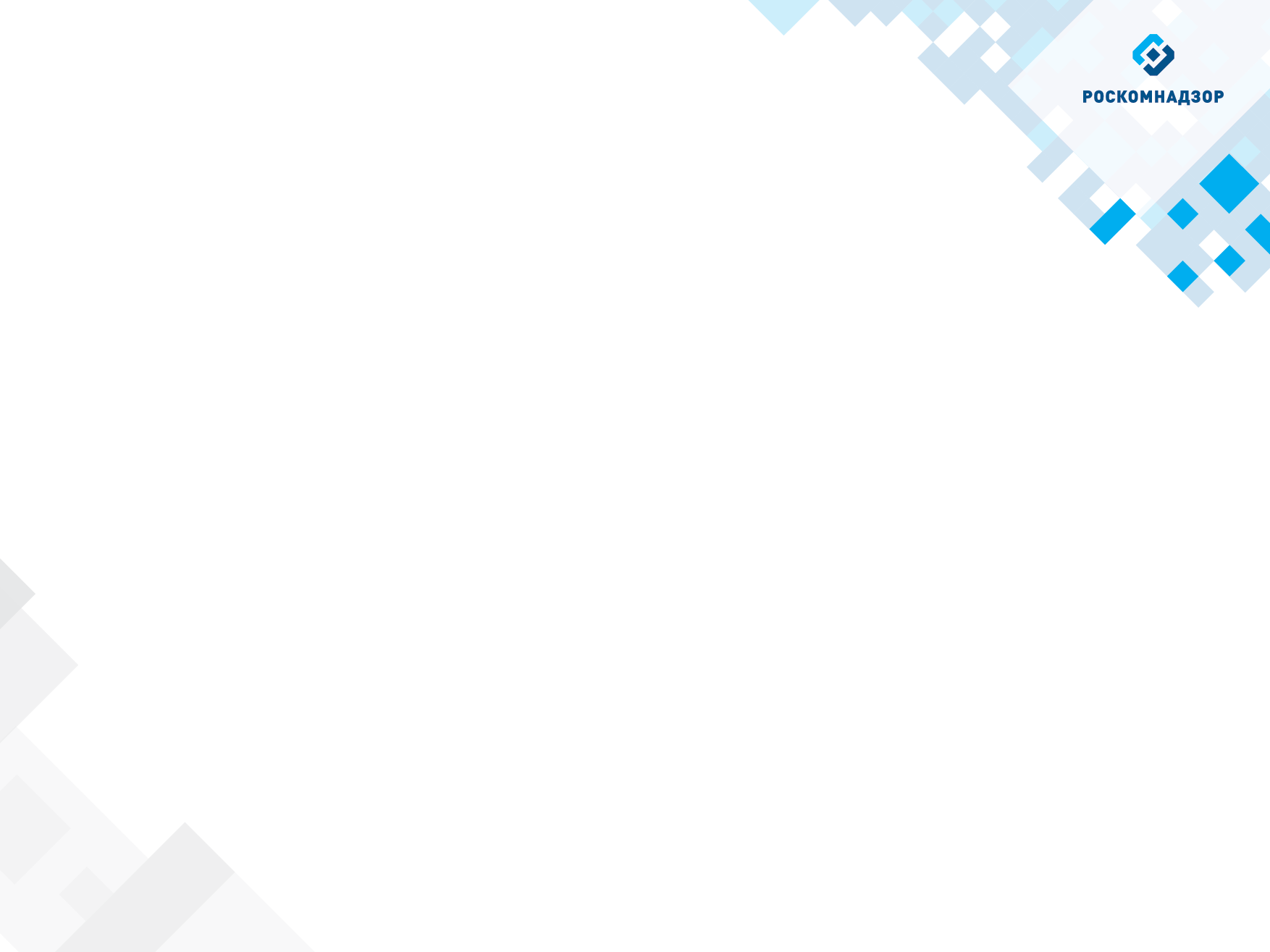 АДМИНИСТРАТИВНАЯ ОТВЕТСТВЕННОСТЬ
7
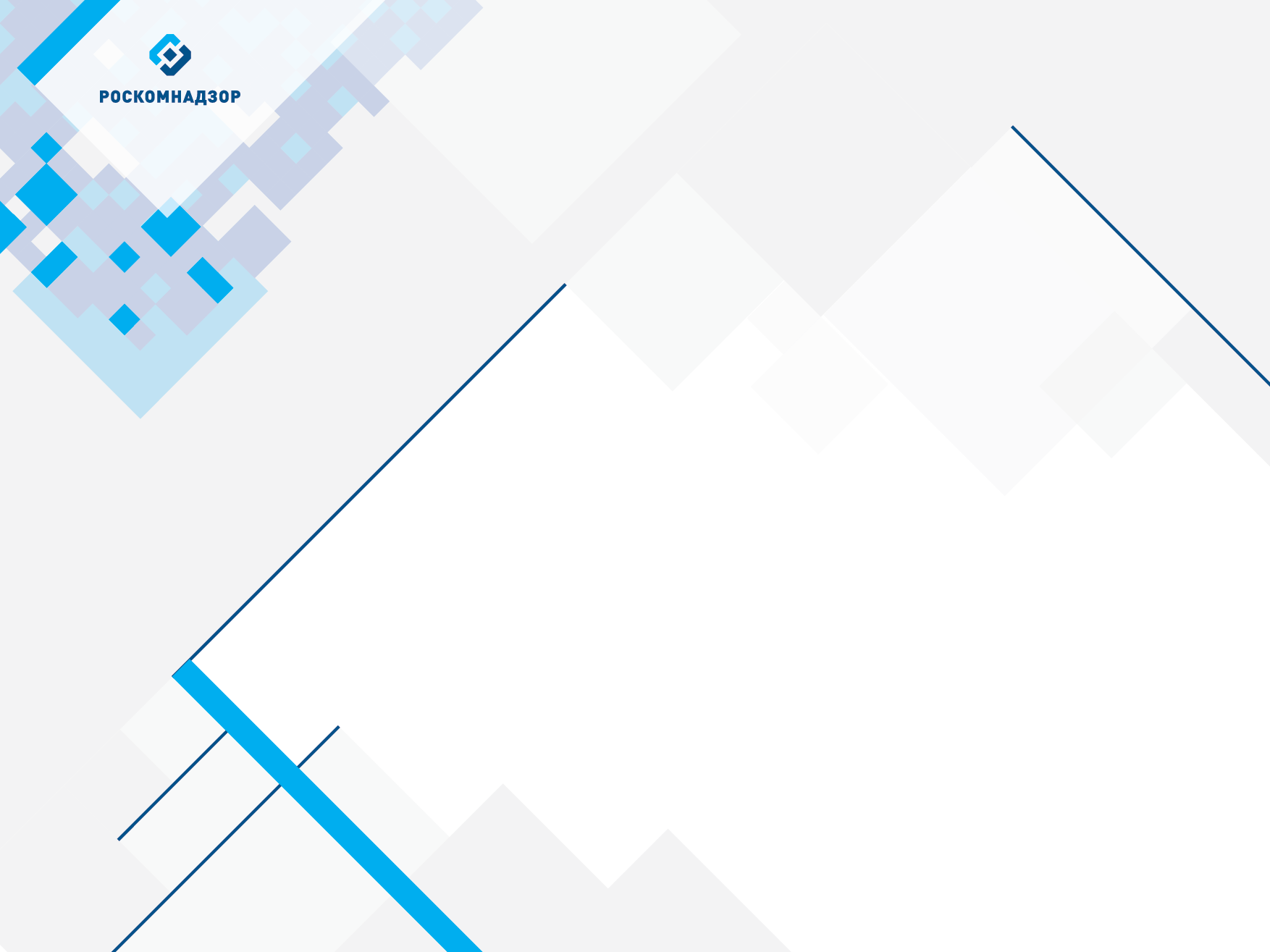 СПАСИБО ЗА ВНИМАНИЕ!
8